PENGANTAR PUBLIC RELATIONS:Pekerjaan, Tugas & Peran PR
Fasya Syifa Mutma 
3 SKS
2021
PERKEMBANGAN PEKERJA PUBLIC RELATIONS
Jumlah praktisi PR terus bertambah
Tahun 2003 terdapat 150.000 pekerja PR di AS
Penyebutan PR yang bervariasi dan jobdesk yang berbeda-beda membuat hitungan akurat pekerja PR menjadi sulit, bahkan di AS, dan di seluruh dunia
DIMANA PUBLIC RELATIONS BEKERJA?
DATA AGENSI PR
Tahun 2012, pertumbuhan konsultan/agensi PR di Asia Pasifik naik 13.6%, lebih unggul dari Amerika dan Eropa
Tahun 2012, Fortune PR dari Indonesia masuk ke dalam Top 10 agensi pertumbuhan bisnis tertinggi di dunia no 2 (pertumbuhan 199%)
Ranking PR Agensi di Indonesia 2015 :
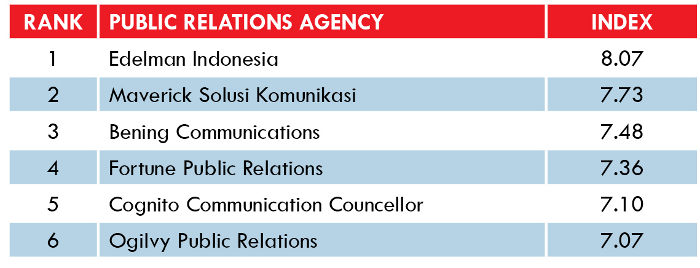 Sumber : Daily Social, 2013 & Mix.id, 2015
RANKING PR AGENSI DUNIA
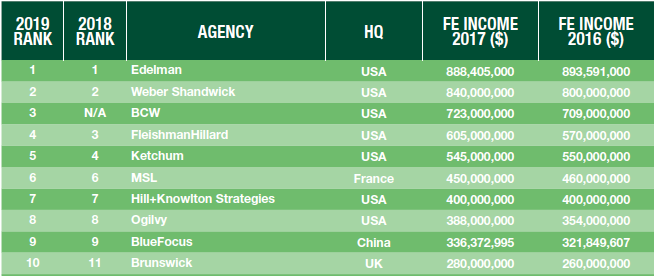 Sumber : World PR Reports 2020
APAKAH PR HARUS WANITA?
Terjadi peningkatan jumlah pekerja PR wanita sejak 1968 
Pada 1900-an jumlah praktisi PR wanita mencapai lebih dari 60%
Praktisi PR cenderung dipandang sebagai orang yang harus rapih, goodlooking. Namun PR tidak harus wanita, siapa saja yang memiliki kualifikasi bisa menjadi PR, tidak memandang gender
PENDIDIKAN & PELATIHAN PR
GAJI PR
Besaran gaji tergantung jenis industri & perusahaan, jenis pekerjaan yang diselesaikan, jenjang pendidikan, pengalaman
Gaji tertinggi biasanya diterima oleh praktisi yang bekerja di perusahaan terutama di bidang industri dan manufaktur, bidang teknologi tinggi dan bidang energi
Spesialis hubungan investor / manajemen krisis bergaji paling tinggi
Memiliki pengalaman di media
Median gaji PR spesialis di AS sekitar $61.150 per tahun dengan kisaran gaji $29.40 per jam (US BLS, 2019)
“Seorang praktisi PR yang enggan disebut namanya menyebutkan, kisaran penghasilan PR di level pemula hingga masa kerja tiga tahun antara Rp 3 juta hingga Rp 5 juta per bulan. Sedangkan penghasilan tingkat senior berkisar Rp 7 juta hingga Rp 12 juta. Di level selanjutnya, penghasilan mereka bisa mencapai puluhan juta per bulan” (kontan.co.id, 2012)
PEKERJAAN & TUGAS PUBLIC RELATIONS
PEKERJAAN DAN TUGAS
PEKERJAAN DAN TUGAS
PEKERJAAN DAN TUGAS
PEKERJAAN DAN TUGAS
PERAN PR
PERAN PR
RISET PERAN
Menurut riset terdahulu, terdapat dua peran dominan yaitu teknisi PR dan manajer PR
Manajer PR meliputi tiga peran yaitu expert prescriber, fasilitator komunikasi dan fasilitator pemecah masalah
Teknisi PR terutama mengurusi soal tulis-menulis, memproduksi dan menyebarkan komunikasi seperti press release, pidato, website, media sosial, cerita feature, laporan tahunan, dll
Teknisi PR cenderung kreatif, berjiwa seni, cakap secara teknis, fokus pada aktivitas komunikasi dan aktivitas lain dalam proses komunikasi. Biasanya bukan bagian dari manajemen organisasi
Manajer PR merupakan bagian dari manajemen organisasi
Manajer PR membutuhkan keahlian riset, minat pada pemikiran strategis dan memiliki tendensi berpikir dari segi hasil./dampak dari aktifitas PR
Tidak hanya komunikasi, Manajer PR scanning lingkungan, negosiasi, pembentukan koalisi, manajemen isu, evaluasi program, konseling manajemen
Teknisi PR dan fasilitator komunikasi cenderung bekerja di lingkungan yang relatif stabil dan tidak banyak ancaman. Sedangkan, expert prescriber dan fasilitator pemecah masalah bekerja dengan lebih banyak ancaman
Praktisi harus aktif mengumpulkan informasi untuk bergeser ke peran manajemen
THE GLASS CEILING
Terdapat kesenjangan gaji dan adanya diskriminasi (glass ceiling) terhadap wanita dalam PR dalam hal promosi ke manajemen.

	Strategi wanita menghindari glass ceiling;
THANKYOU
SUMBER :

Cutlip, et al. (2011). Effective Public Relations, Ed. 9th. Jakarta: Kencana.
Broom, G., M., & Sha, B.,L. (2013). Cutlip and Center’s Effective Public Relations 11th Ed. Edinburg Gate: Pearson Education Limited.
https://dailysocial.id/post/industri-pr-di-asia-pasifik-tumbuh-paling-pesat
https://mix.co.id/corcomm-pr/public-relations/inilah-top-10-indonesias-pr-agency-2015/ 
https://iccopr.com/services/world-reports/
https://www.bls.gov/ooh/media-and-communication/public-relations-specialists.htm#:~:text=%2439%2C810-,The%20median%20annual%20wage%20for%20public%20relations%20specialists%20was%20%2461%2C150,percent%20earned%20more%20than%20%24115%2C430.
https://www.linovhr.com/public-relation/#:~:text=Kisaran%20Gaji%20Public%20Relation&text=Namun%2C%20bagi%20seorang%20staf%20PR,6%2C200%2C000%20sampai%20dengan%20Rp.%209%2C000%2C000.
https://peluangusaha.kontan.co.id/news/public-relations-menjanjikan-penghasilan-tinggi#:~:text=Seorang%20praktisi%20PR%20yang%20enggan,mencapai%20puluhan%20juta%20per%20bulan.